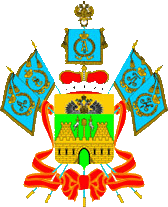 Краевое родительское собрание
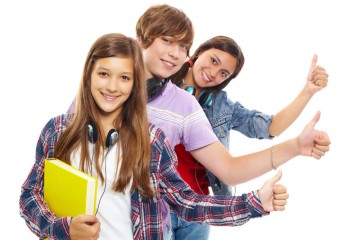 Психологическая готовность детей и родителей к сдаче экзаменов
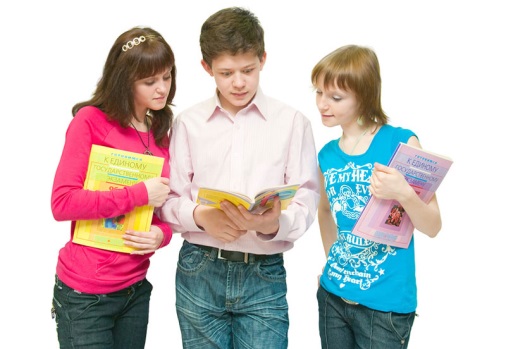 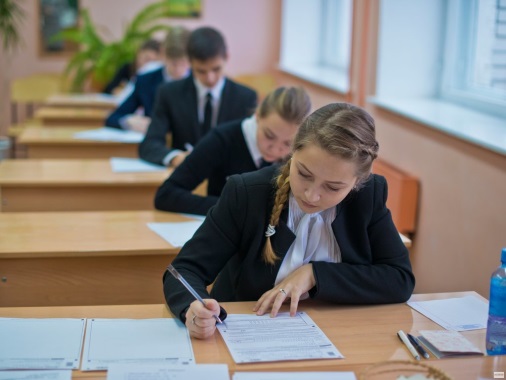 Марина Владимировна Лещенко,
педагог-психолог  СОШ № 24 г. Краснодара

17 января 2017 года
Экзамен – это… ?
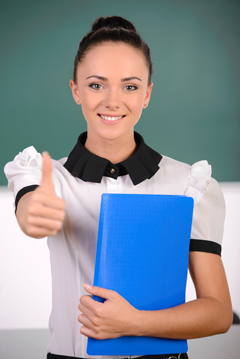 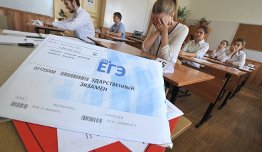 ИЛИ
сомнение, волнение, неуверенность
жизненный опыт,
проверка своих способностей,
оценка возможностей
Модель психологической готовности к ЕГЭ
Информированность
Эмоциональная готовность
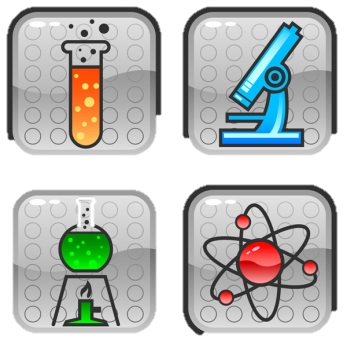 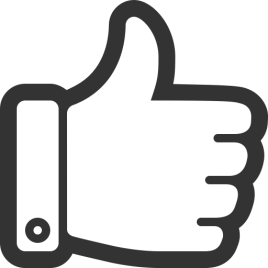 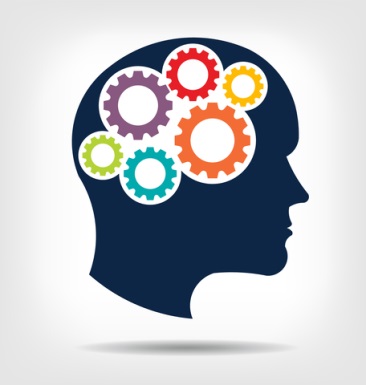 Знания
Информация, которую необходимо знать родителям
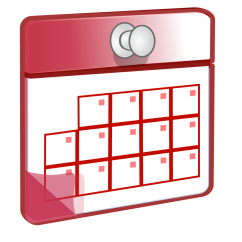 сроки и место проведения ЕГЭ
порядок проведения ЕГЭ
основания для удаления с экзамена, изменения и аннулирования результата ЕГЭ
порядок подачи и рассмотрения апелляций
время и место ознакомления с результатами ЕГЭ
результаты ЕГЭ
порядок приёма документов в ВУЗ
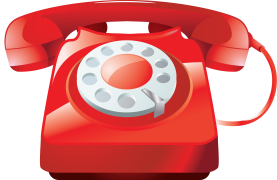 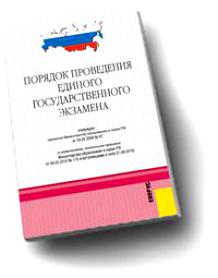 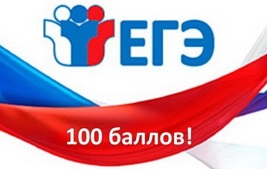 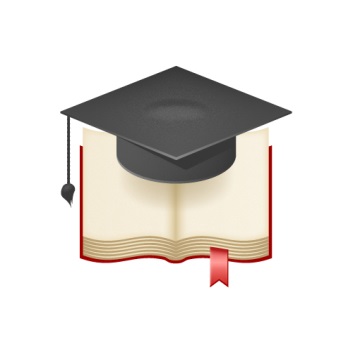 Признаки стресса
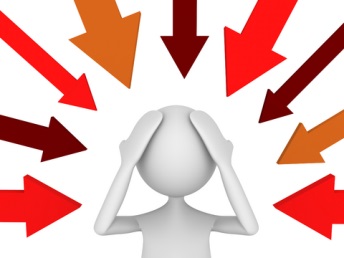 Эмоциональные признаки стресса:
Интеллектуальные признаки стресса:
проблемы с запоминанием новой информации;
проблемы с концентрацией внимания;
забывчивость, неорганизованность;
постоянное беспокойство;
тревога или скачки мыслей;
беспорядок, который не волнует;
трудности в принятии решения;
недальновидность;
бессонница, ночные кошмары;
пессимизм;
тревожные мечты
беспокойство, чувство вины;
депрессия и ощущение несчастья;
капризность;
раздражительность ;
гнев, разочарование, враждебность;
внезапные приступы паники;
чувство одиночества и изоляции;
невозможность расслабиться;
частые перепады настроения;
ощущение перегруженности;
тревога, нервозность;
чрезмерная реакция на маленькие неприятности
Как помочь ребёнку справиться с эмоциональным напряжением
1. Физические упражнения
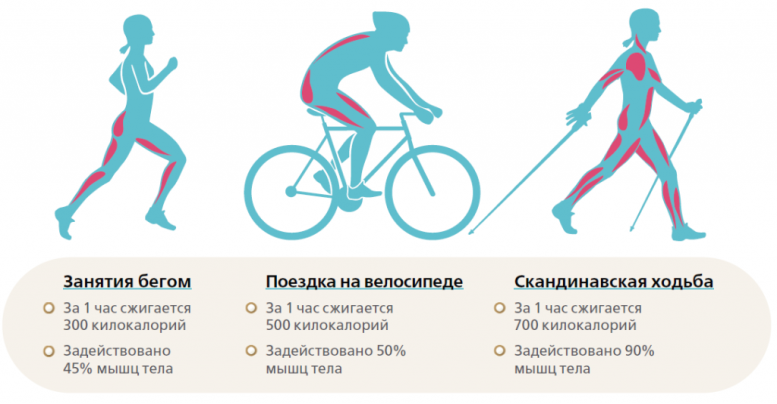 Спорт укрепляет организм ребёнка, делает его энергичным, выносливым, устойчивым к эмоциональным нагрузкам. Вы должны приучить ребёнка к активным видам деятельности: бег, плавание, велосипедные прогулки
2. Избавление от негативных эмоций
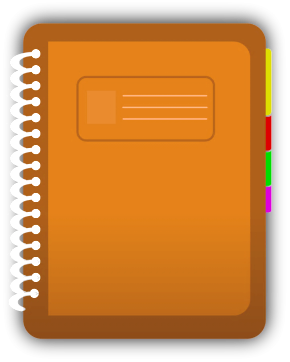 Как помочь ребёнку избавиться от негативных мыслей и ощущений, которые не дают покоя. Можно завести дневник, в котором он бы описывал свои чувства, тем самым освобождаясь от них и понимая, что за ними стояло
3. Определение видов деятельности, с помощью которых можно отдохнуть
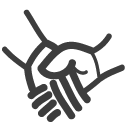 Научите ребёнка находить время на отдых. Это могут быть встречи с друзьями, совместные посещения культурных мероприятий, чтение художественной литературы
Как помочь ребёнку справиться с эмоциональным напряжением
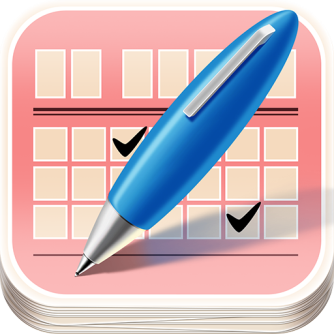 4. Планирование
Научите ребёнка планировать свой день. Если ребёнку предстоит выполнение нелёгкой задачи, лучше разделить её на части и выполнять каждую часть за определённый промежуток времени
5. Обращение за помощью и оказание эмоциональной поддержки
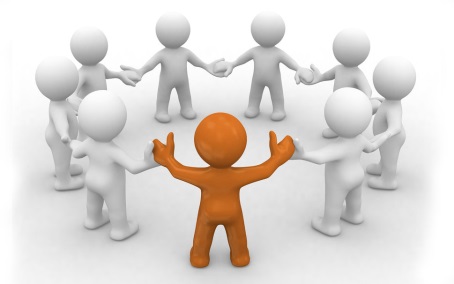 Ребёнок не должен справляться со всем в одиночку. Если у него слишком много обязанностей, он может попросить о помощи родителей, братьев, сестёр, друзей
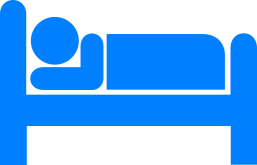 6. Полноценный сон и хорошее питание
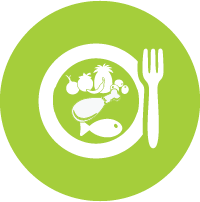 – необходимы для того чтобы справляться с трудностями
Как помочь ребёнку справиться с эмоциональным напряжением
Анализ ситуации
Если ваш ребёнок потерпел в чем-то неудачу, научите его извлекать из этого пользу. 
Вместо того, чтобы ругать себя: «Я плохо написал контрольную, потому что я  ничего не умею делать и ничего у меня не получается». 

Он должен реально смотреть на вещи: 
«Я плохо написал работу, значит, что-то недоучил». 

Это поможет ему в следующий раз избегать подобных неприятностей и верить в свои силы
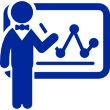 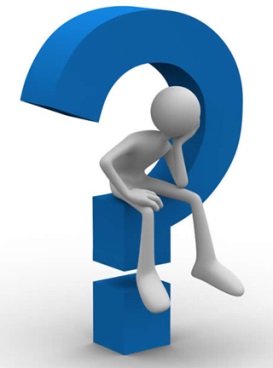 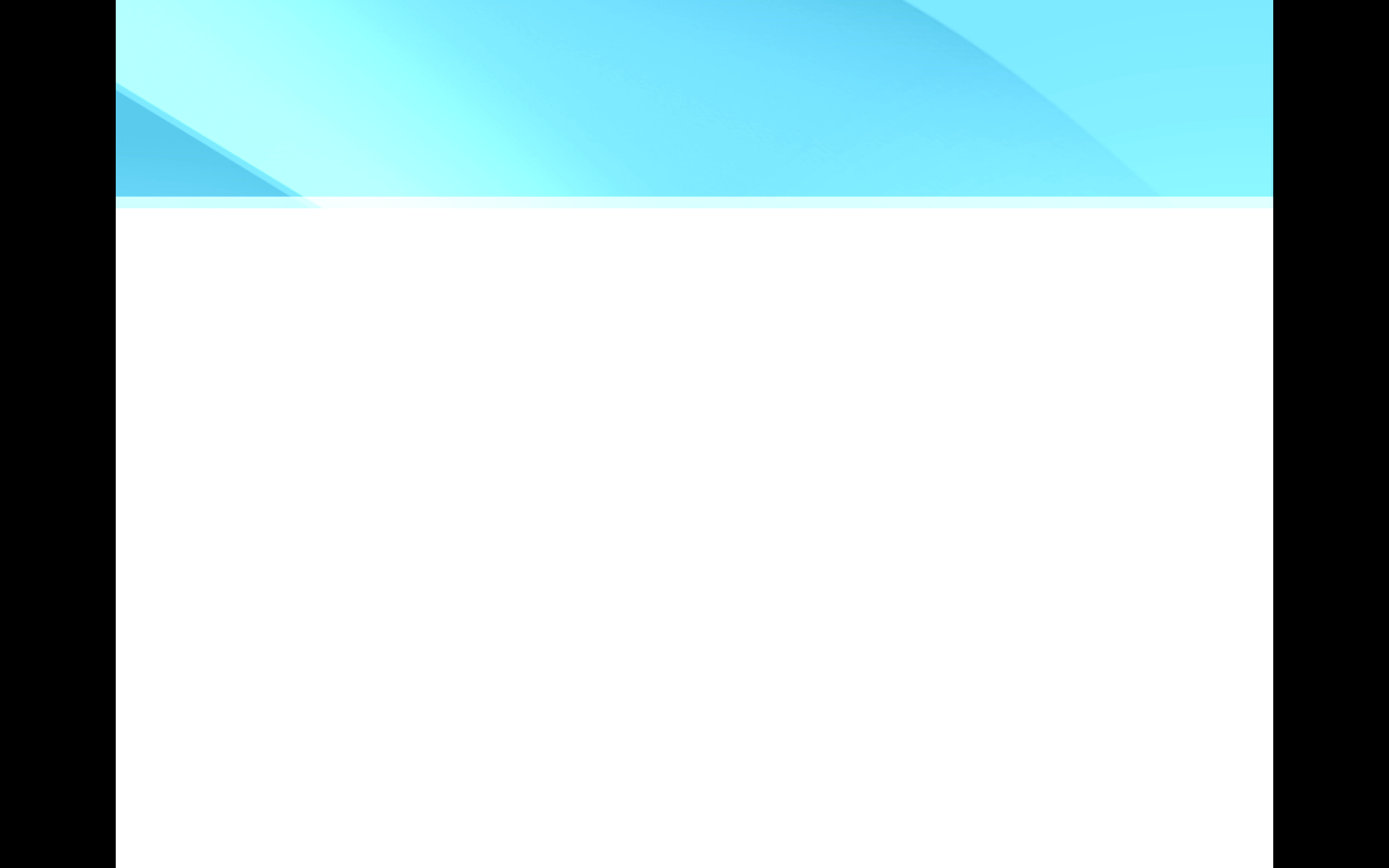 Краевое родительское собрание
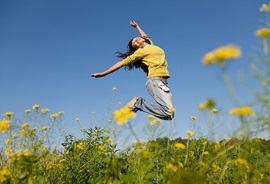 все ПОБЕДЫ
начинаются
с ПОБЕДЫ 
над САМИМ СОБОЙ!
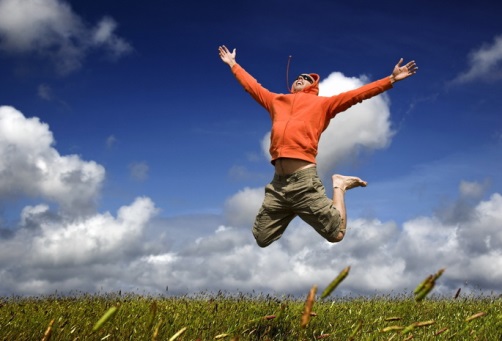